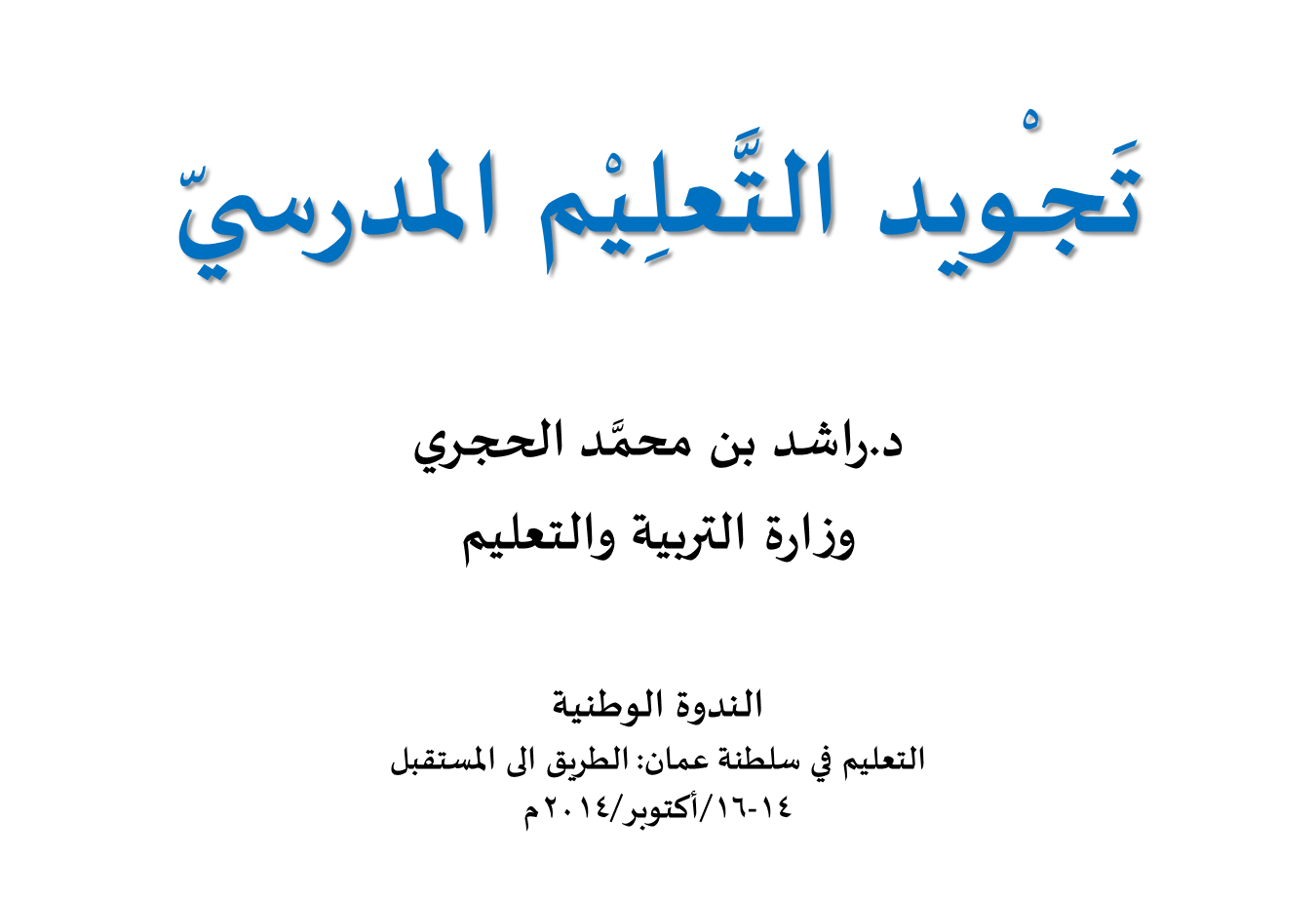 تحسين جودة التعليم من أولويات الوزارة
تحسين جودة التعليم انطلق منذ عام 1995 
ويعتبر من أبرز توصيات مؤتمر الاقتصاد العماني 2020.

الدراسة الاستشارية في عامي 95 / 1996.

تطبيق التعليم الاساسي في العام الدراسي 98 / 1999م.

تطبيق التعليم ما بعد الاساسي في العام الدراسي
2007/ 2008 م
منطلقات تجويد التعليم المدرسي
إجراء دراسات تقويمية للنظام التعليمي بالتعاون مع مؤسسات تربوية عالمية.
التقارير الدولية التي تصدر من المنظمات الدولية مثل اليونسكو وغيرها.
الاطلاع على تجارب العديد من الدول المتقدمة في مجال التعليم.
تقارير الحقل التربوي في السلطنة.
التحديات التي تواجه النظام التعليمي
مخرجات المدارس لا تلبي التوقعات المرجوة لمؤسسات التعليم العالي وجهات التوظيف (سوق العمل). من وجهة نظر مؤسسات التعليم العالي وسوق العمل. 
عدم امتلاك بعض المعلمين للمهارات المهنية.
لا يوجد تعليم حكومي شامل في مرحلة تعليم الطفولة المبكرة. ما قبل التعليم المدرسي.
ضعف آليات تقويم الأداء و المحاسبية في النظام التعليمي.
محدودية إعداد التقارير المالية التفصيلية التي توضح جوانب الانفاق على الخدمات التعليمية.
تابع: التحديات التي تواجه النظام التعليمي
قِصر زمن التعلم (الأيام الفعلية للدراسة) مقارنة بالمعدل العالمي والذي يبلغ 180 يوم فأكثر، بينما في السلطنة لايتعدى حاليا 155 يوم.
ضعف المشاركة الفعّالة بين المدارس وأولياء الأمور والمجتمعات المحلية والجهات المعنية الأخرى.
محدودية المؤشرات الرئيسية المستخدمة في النظام التعليمي رغم وجود بيانات ثرية ولكن لايزال استخدامها محدود.
الفجوة في المستوى التحصيلي بين الذكور والاناث ولصالح الإناث.
البرامج والمشاريع التطويرية
فلسفة التعليم
قانون التعليم المدرسي
مشروع تقييم المدارس
مركز التقويم التربوي
المركز التخصصي للمعلمين
تطوير المناهج الدراسية
نظام الإدارة المالية
تطوير الخطة الدراسية
تابع: البرامج والمشاريع التطويرية
1- مشروع تطوير وثيقة فلسفة التعليم في السلطنة:

تعتبر فلسفة التعليم المحرك نحو تطوير التعليم في جميع المؤسسات التعليمية.

 تتمثل أهمية الفلسفة في توحيد الرؤى والممارسات في قطاع التربية والتعليم في السلطنة.
تابع: البرامج والمشاريع التطويرية
2- المركز التخصصي للتدريب المهني للمعلمين:

تم إنشاء المركز التخصصي بمباركة سامية من جلالة السلطان استجابة لاهتمام جلالته بتنمية الموارد البشرية، وبناء قدرات الكوادر التعليمية في الوزارة. 

من أبرز أهداف المركز الارتقاء بمستوى أداء المعلم، وصقل مهاراته من خلال برامج تدريبية تخصصية، وإيجاد آليات وخطط لتدريبه ومتابعة أدائه في الحقل التربوي لقياس أثر التدريب.
تابع: البرامج والمشاريع التطويرية
3- المركز الوطني للتقويم التربوي والامتحانات:

إيجاد مقاييس أداء مقننة، وأدوات تشخيص موضوعية لتقييم مستوى تعلم الطلبة.

 توفير مؤشرات صادقة وثابتة تعكس مدى جودة مخرجات التعليم المدرسي. 

إجراء البحوث والدراسات التربوية لتسهم في تطوير وتحسين العمل التربوي و رفع كفاءة العملية التعليمية.
تابع: البرامج والمشاريع التطويرية
4- تطوير المناهج الدراسية:

لقد شرعت الوزارة في إجراء تطوير شامل لوثائق المناهج الدراسية من خلال مشروع (المعايير التعليمية) الذي يهدف إلى تطوير المناهج العمانية بشكل شامل ليعالج القضايا الحالية التي توجه المناهج الدراسية، ويراعي الاتجاهات والمستجدات التربوية والعلمية المرتبطة بالمناهج وأساليب تدريسها.
تابع: البرامج والمشاريع التطويرية
5- مشروع تقييم المدارس:
يوفر لمتخذي القرار معلومات عن مستوى كفاءة أداء المدارس.

يساعد على الكشف عن المدارس ذات الأداء الجيد والمدارس ذات الأداء المنخفض بهدف إجراء التطوير المستمر لمستوى أداء المدارس وذلك من خلال معالجة نقاط الضعف وتعزيز جوانب القوة.

معظم الأنظمة التربوية تعتمد على الجمع بين التقويم الداخلي والتقويم الخارجي.
تابع: البرامج والمشاريع التطويرية
6- نظام الإدارة المالية:
 يفتقر برنامج الإدارة المالية المطبق حاليا إلى العديد من المميزات.
استخدام البرنامج الحالي للترميز محدود وبالتالي لا يوفر التقارير المالية الشاملة.
يجري العمل حاليا لاستبداله بنظام جديد يتيح للمختصين القدرة على إعداد التقارير المالية التفصيلية، للتعرف على جوانب الانفاق المختلفة، ومستوى كفاءة الانفاق على التعليم.
تابع: البرامج والمشاريع التطويرية
7- مشروع قانون التعليم المدرسي: 
لقد جاء قانون التعليم المدرسي استجابة لتوصيات الدراسات السابقة بضرورة الاهتمام بحوكمة النظام التعليمي في السلطنة وتطوير الإطار التشريعي والتنظيمي الذي يكفل بيئة تربوية محفزة وداعمة لثقافة الابداع والتجديد التربوي على مختلف المستويات الفنية والإدارية
تابع: البرامج والمشاريع التطويرية
8- الخطة الدراسية لمرحة التعليم ما بعد الاساسي:
تطوير المقررات الدراسية.
 تنويع مسارات التعليم للطلبة.
 زيادة مستوى المرونة في الخطة بزيادة المواد الاختيارية في ضوء المستجدات العالمية والاحتياجات الوطنية. 
زيادة مستوى المواءمة بين مخرجات التعليم المدرسي ومتطلبات التعليم العالي وسوق العمل.
البرامج والمشاريع التطويرية
«إنّ البرامج والمشاريع التطويرية التي تنفذها الوزارة حالياً بهدف معالجة الصعوبات والتحديات، تُعتبر ملائمة ومبنية على أفضل الممارسات الدولية، وإذا تم تطبيقها بنجاح وبطريقة مناسبة، سوف تضمن تحسين جودة النظام التعليمي»

دراسة اتحاد المنظمات التربوية النيوزيلندية ، 2013م.
تابع: العلاقة التكاملية بين المشاريع التطويرية
العمل بشكل متكامل ومتناغم بين المشاريع التطويرية يعتبر من أهم شروط نجاحها في تحقيق أهدافها.
أمثلة:
 قانون التعليم المدرسي سيوفر الإطار التشريعي والتنظيمي لهذه المشاريع.

تقارير تقويم أداء المدارس سوف ترفد المركز التخصصي للتدريب المهني للمعلمين ببيانات عن أداء المعلمين وجوانب القوة لديهم وفي الوقت نفسه يتضح من خلالها الاحتياجات التدريبة للمعلمين وغيرهم من المختصين.

سيقدم المركز الوطني للتقويم التربوي والامتحانات مؤشرات عن أداء المتعلمين.
مجالات التحول في النظام التعليمي
المجال الأول: تطوير الإطار التشريعي للتعليم المدرسي،            
               وتحسين كفاءة الانفاق على التعليم
1- الحوكمة:
 تطبيق قانون التعليم المدرسي.
تطوير إجراءات رسم السياسات التعليمية واتخاذ القرارات في الوزارة.
تطبيق سياسة الجودة (آيزو).
تطبيق المحاسبية والشفافية.
الانتقال التدريجي من المركزية إلى اللامركزية ومنح مزيد من الصلاحيات تدريجيا للمحافظات التعليمية والمدارس.
تابع: مجالات التحول في النظام التعليمي
2- تمويل التعليم:
التحول التدريجي في رصد الموازنة وبنودها من المنهج المبني على المدخلات إلى المنهج المبني على المخرجات.
زيادة مستوى المحاسبية مع أهمية التركيز على أن يتم الانفاق بفعالية وكفاءة لتطوير التدريس وأداء الطلاب. 
التركيز على جودة تصميم المباني المدرسية وإعداد خطة محددة وواضحة لصيانة المباني ومرافقها.
المجال الثاني: تطوير أداء المعلمين
1- التدريب أثناء الخدمة:
إن إنشاء المركز التخصصي للتدريب المهني للمعلمين سوف يقدم برامج تدريبية تخصصية للمعلمين تم إعدادها في ضوء أحدث أفضل الممارسات الدولية..
سوف يتم الربط بين المسار الوظيفي للمعلمين والانماء المهني أثناء الخدمة بما سيوفره قانون التعليم المدرسي من إطار تشريعي وتنظيمي.
تابع المجال الثاني: تطوير أداء المعلمين
2- تمهين التعليم والمحاسبية: 
استحداث الترخيص لمزاولة مهنة التعليم في ضوء أسس ومعايير واضحة ومحددة، وهو ما أكدت عليه استراتيجية التعليم 2040.
تطوير الآليات  والمعايير المتبعة لتقويم أداء المعلمين.
تحفيز المبدعين من المعلمين و ذوي الأداء الجيد .
تطبيق أسس ومعايير المحاسبية في ضوء قانون التعليم المدرسي.
المجال الثالث: الإدارة المدرسية والإشراف التربوي
1-أثبتت الدراسات أهمية القيادة التربوية على مستوى المدرسة، ودورها في إيجاد بيئة تربوية محفزة للمعلمين والعاملين في المدرسة، وكذلك بيئة جاذبة و محفزة للطلبة وعليه سيتم العمل في هذا المجال لتحقيق ما يلي:
الاستمرار في توفير برامج تدريبية تخصصية لمديري المدارس.
توجيه مديري المدارس للقيام بدور قيادي في المدرسة مع إعطاء عناية خاصة لتعلم الطلبة بحيث يكون في أعلى سلم الأولويات.
منح مديري المدارس تدريجيا مزيدا من التفويض، والصلاحيات مصحوبا بالتدريب، والمتابعة المستمرة من قبل المختصين.
توجيه مديري المدارس للتركيز على مستوى أداء المعلمين بهدف تعزيز فعالية التدريس.
المجال الرابع: تطوير المناهج والتعلم الالكتروني
يجري العمل حاليا لإعداد معايير وطنية للتعليم بالتعاون مع مؤسسة دولية متخصصة وتشمل المناهج والتقويم وإعداد وتدريب المعلم. 
يتم العمل حاليا لتطوير الخطة الدراسية لمرحلة التعليم ما بعد الاساسي.
تضمين المناهج الدراسية بعض القيم والمهارات التي يتطلبها سوق العمل مثل مهارات التواصل، وقيم العمل وغيرها مما يطلق عليها المهارات المرنة( soft skills)، علما بأن المديرية العامة لتطوير المناهج قد قامت بإعداد قائمة بالمهارات والقيم التي يحتاجها الطلبة وذلك بالتشاور مع الجهات المعنية في السلطنة.
الاستمرار في بناء قدرات أعضاء المناهج والمختصين لإكسابهم المعارف والمهارات المطلوبة لبناء وتطوير المناهج.
المجال الخامس: تحسين مستوى تعلم الطلبة
تدريب مديري المدارس والمشرفين التربويين حول كيفية دعم وتعزيز التحصيل الدراسي للطلبة.
تقليل الفجوة بين المستوى التحصلي للذكور والاناث.
التوسع في التعليم بمرحلة الطفولة المبكرة (ما قبل المدرسة) حيث أشارت نتائج الدراسات أن التحاق الطلبة بمرحلة التعليم ما قبل المدرسي يساعدهم على التعلم في المراحل اللاحقة كما يقلل من نسبة الانقطاع الدراسي.
زيادة زمن التعلم حيث أكدت جميع الدراسات الاستشارية والتقويمية على أهمية زيادة زمن التعلم بحيث لايقل عن المتوسط العالمي وهو 180 يوم حيث أن أيام الدراسة الفعلية حاليا لا يتعدى 155 يوم فقط.
إجمالي متوسط عدد أيام حضور الطلاب
المجال السادس: التقويم التربوي والامتحانات
إنشاء المركز الوطني للتقويم التربوي والامتحانات بهدف تجويد نظام التقويم التربوي والامتحانات المدرسي وفق الأسس والمعايير الدولية.
العمل على تجويد الورقة الامتحانية وتضمينها المستويات المعرفية المختلفة بما فيها القدر المناسب من أسئلة مهارات التفكير العليا.
متابعة تطبيق التقويم بنوعيه التكويني والختامي، ومعالجة الصعوبات التي تواجه تطبيقه في المدارس، وتدريب المعلمين.
الاستمرار في التحليل الإحصائي لنتائج الامتحانات باستخدام برامج التحليل الحديثة، وإعداد التقارير الإحصائية والفنية.
الاستمرار في مشاركة السلطنة في الدراسات الدولية مثل تيمز وبيرلز.
المجال السابع: إدارة البيانات والمعلومات
الاستمرار في تجميع البيانات إلكترونيا من الحقل التربوي ورفع مستوى دقتها ومصداقيتها.
تدريب المختصين على كيفية تحليل البيانات وتبويبها.
تدريب المختصين على إعداد التقارير الدورية في ضوء نتائج تحليل البيانات.
إعداد مؤشرات أداء رئيسية للنظام التعليمي. 
الاستعانة بالبيانات والمعلومات في إعدد الخطط المستقبلية ورسم السياسات التعليمية واتخاذ القرارات.
توفير البيانات والمعلومات إلكترونيا للمختصين ومتخذي القرار في الوزارة من خلال منصة إلكترونية.
المجال الثامن: تعزيز الشراكة والتواصل              مع الجهات المعنية بالتعليم
تفعيل دور مجالس الآباء والأمهات في المدارس، وتطوير الآليات والإجرات المتبعة حاليا.
تنمية الوعي لدى أولياء الامور والمجتمع بضرورة المساهمة في متابعة تعلم أبنائهم. 
تعزيز التواصل والتعاون مع القطاع الخاص وأصحاب الاعمال لزيادة مستوى المواءمة بين مخرجات التعليم ومتطلبات سوق العمل.
تفعيل التواصل والتعاون مع مؤسسات التعليم العالي لتحسين مستوى المؤائمة بين مخرجات التعليم ومتطلبات تلك المؤسسات لتقليل أعداد الطلبة الملتحقين بالسنة التأسيسية.
استمرارية التواصل مع المنظمات الإقليمية والدولية مثل اليونسكو وغيرها.
تطبيق خارطة الطريق المستقبلية
يتطلب استمرارية الدعم من قبل مجلس الوزارء ومجلس التعليم لجهود الوزارة، وإعطاء التعليم المدرسي أولوية في ضوء طموح استراتيجية التعليم 2040 ، وذلك لمواجهة التحديات التالية:
الزيادة السكانية المتوقعة في السنوات القادمة وبالتالي زيادة عدد الطلبة الملتحقين بالمدارس وما يتطلبه من زيادة المباني المدرسية، وتوفير الكوادر البشرية من المعلمين وغيرهم.
استمرارية الدعم المالي من الجهات المختصة.
تجويد الكفاءة المهنية للمعلمين.
المناقشة